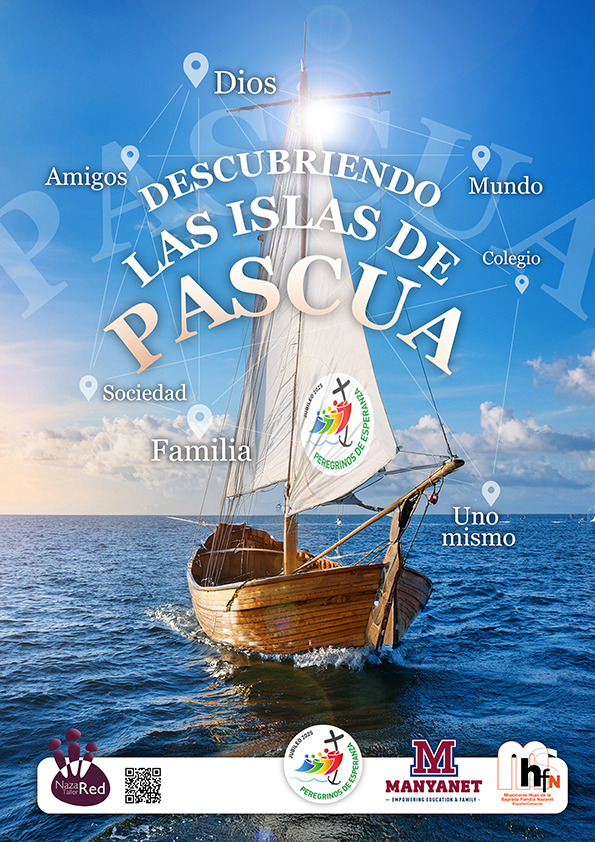 DESCUBRIENDO LAS ISLAS DE PASCUA
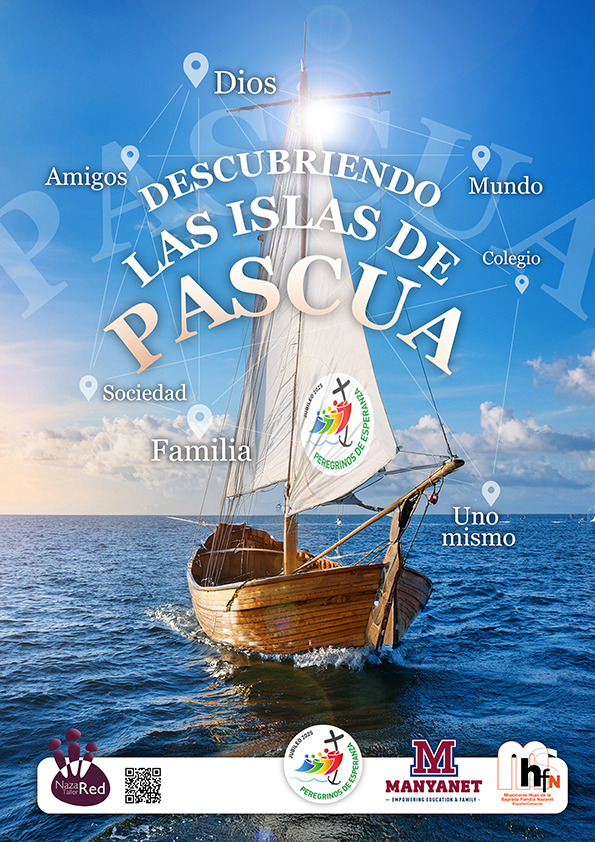 PETICIONES de PERDÓN
LECTURA
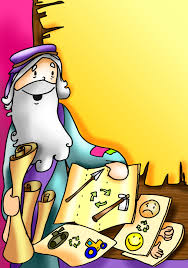 La Pascua: Una oportunidad para renacer
Salmo
"Este es el día en que actuó el Señor, 
sea nuestra alegría y nuestro gozo"
Evangelio
"Jesús está vivo y nos espera para descubrir con Él un mundo lleno de posibilidades.”
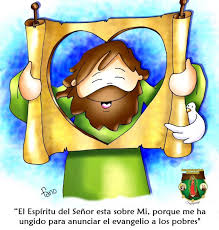 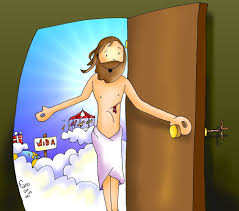 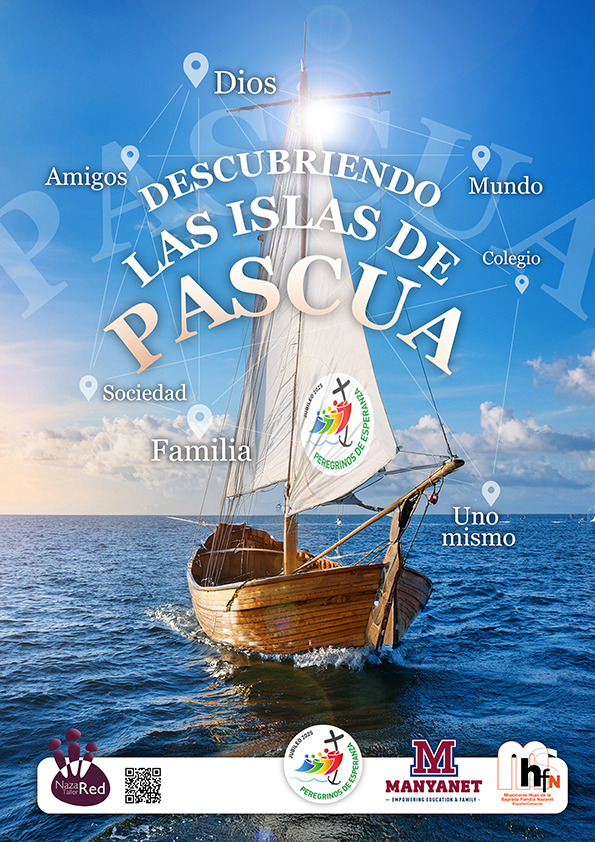 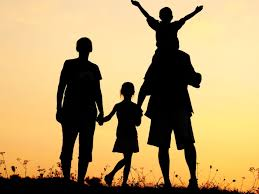 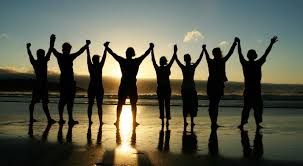 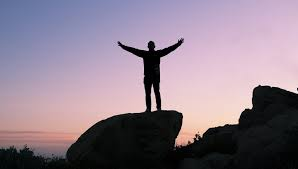 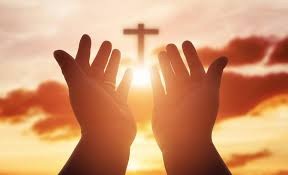 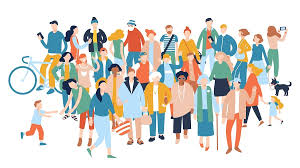 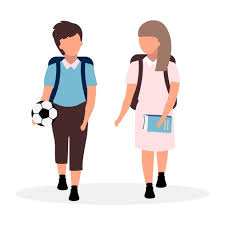 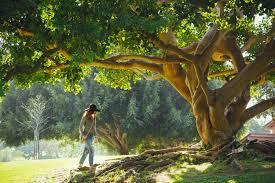 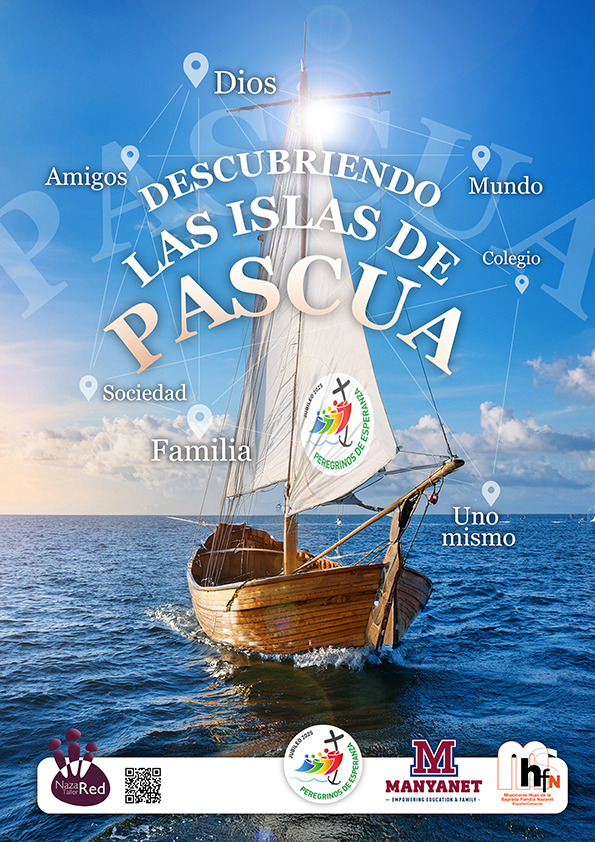 PETICIONES
OFRENDAS
ACCIÓN DE GRACIAS
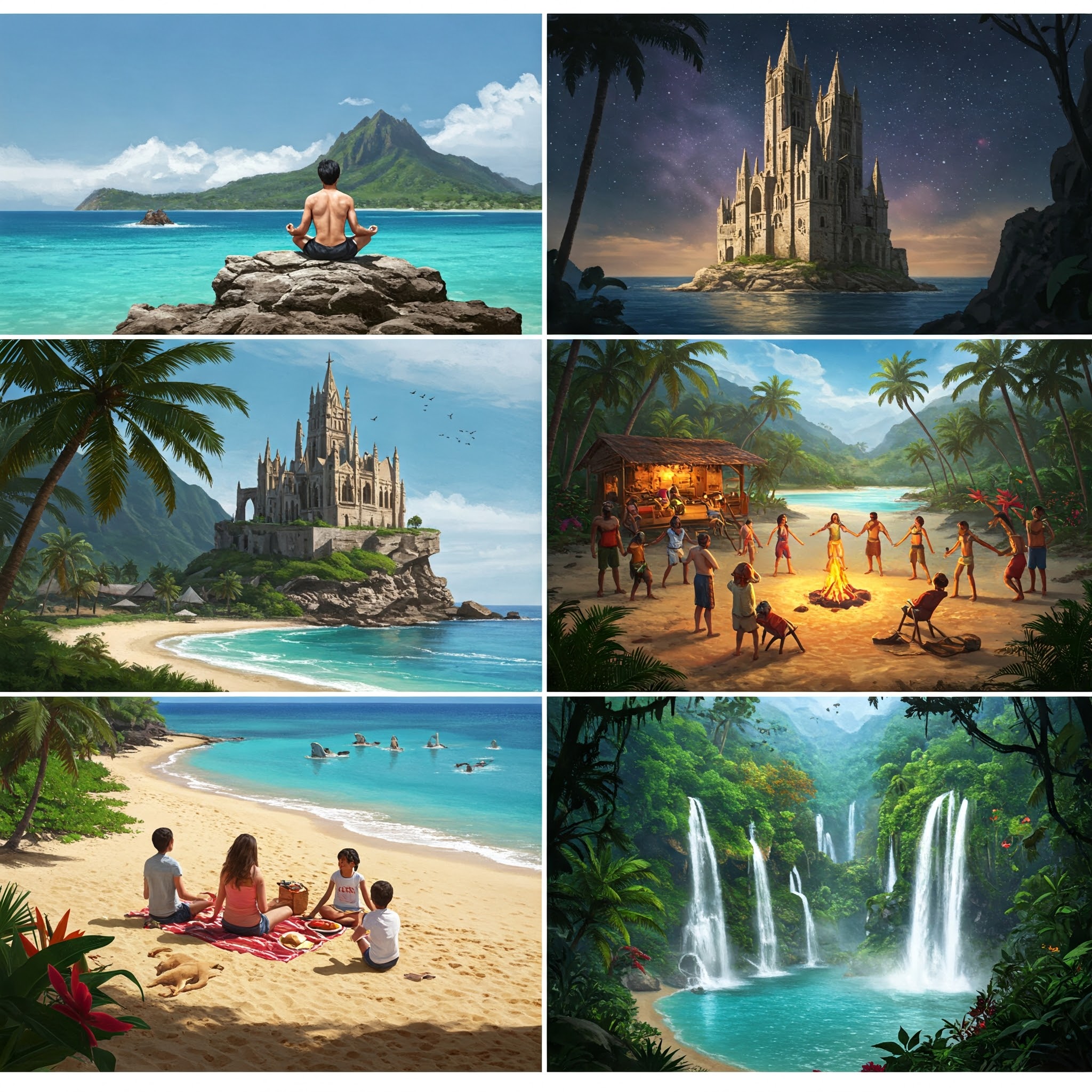